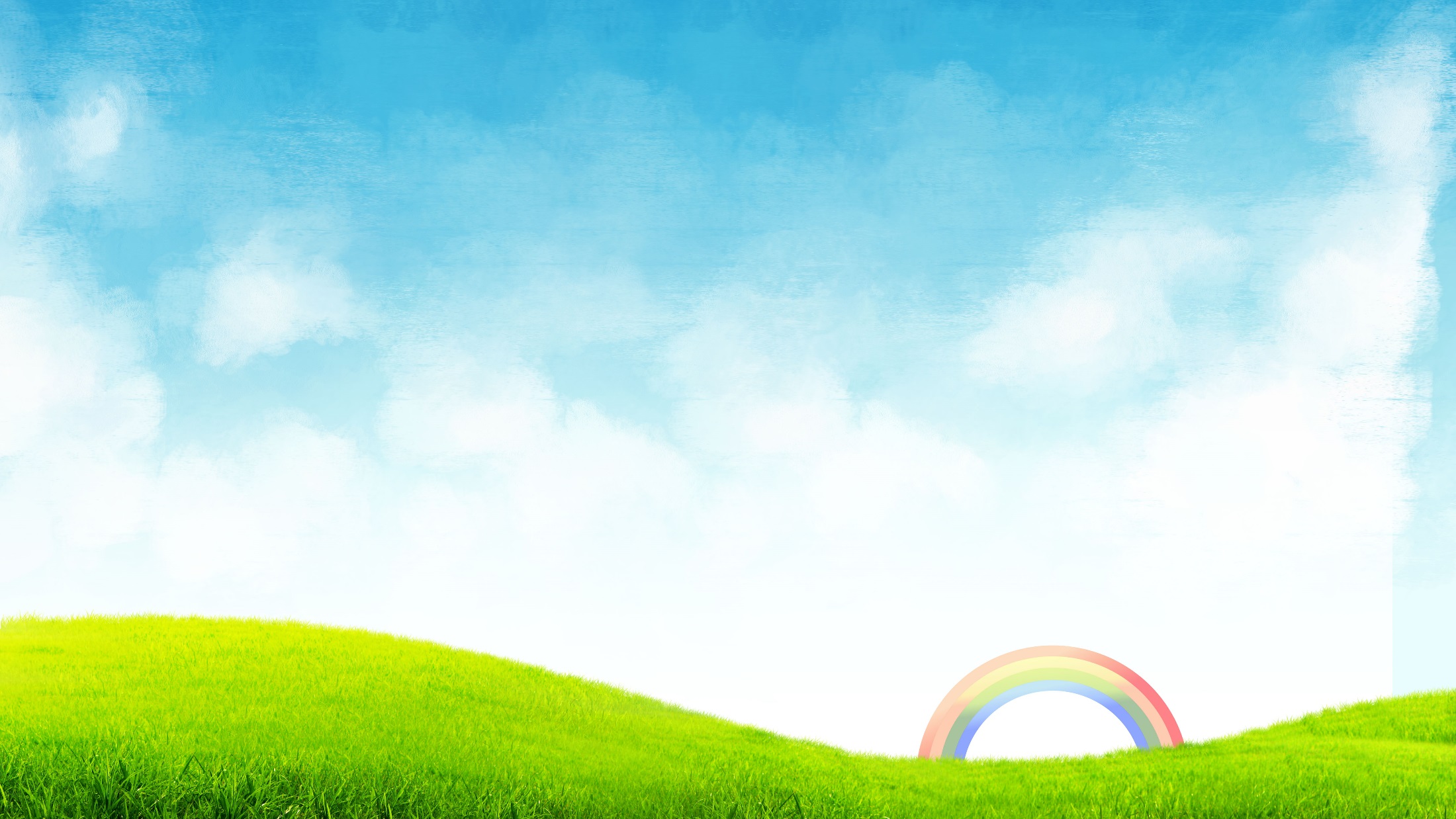 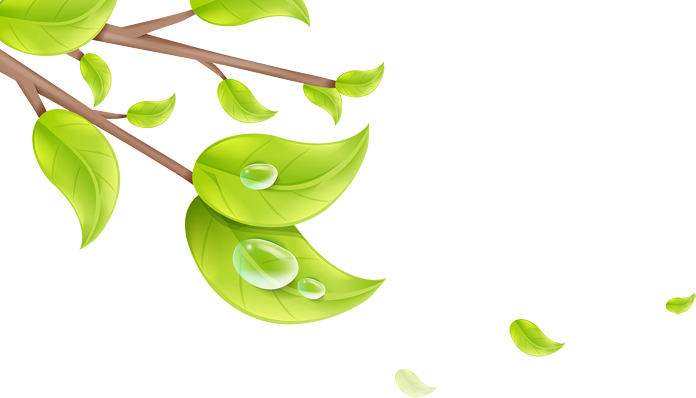 学校教育家长会PPT模板
—单击此处添加您的学校名称—
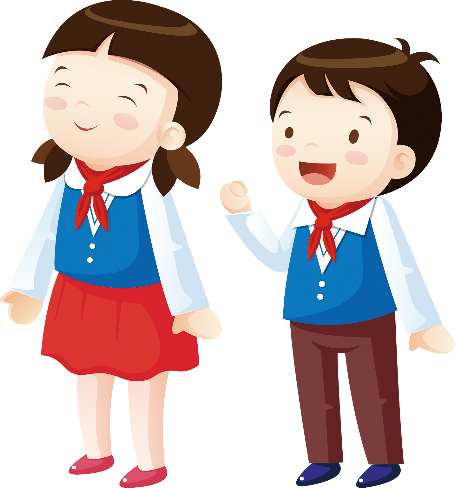 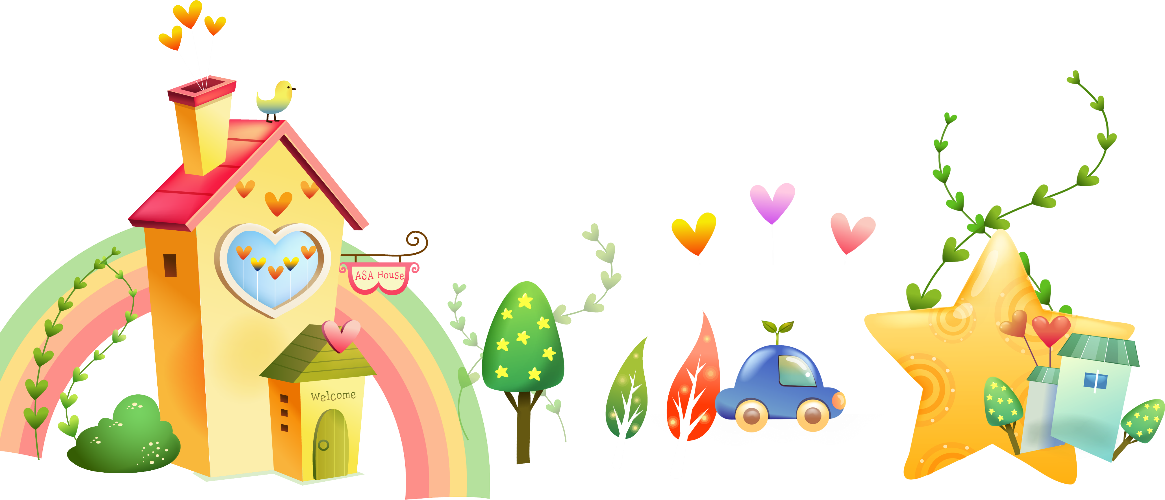 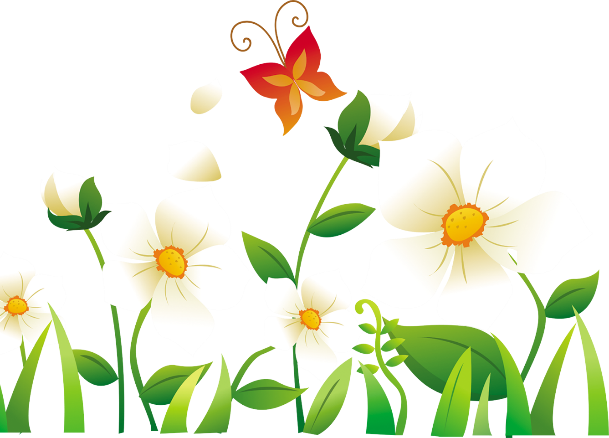 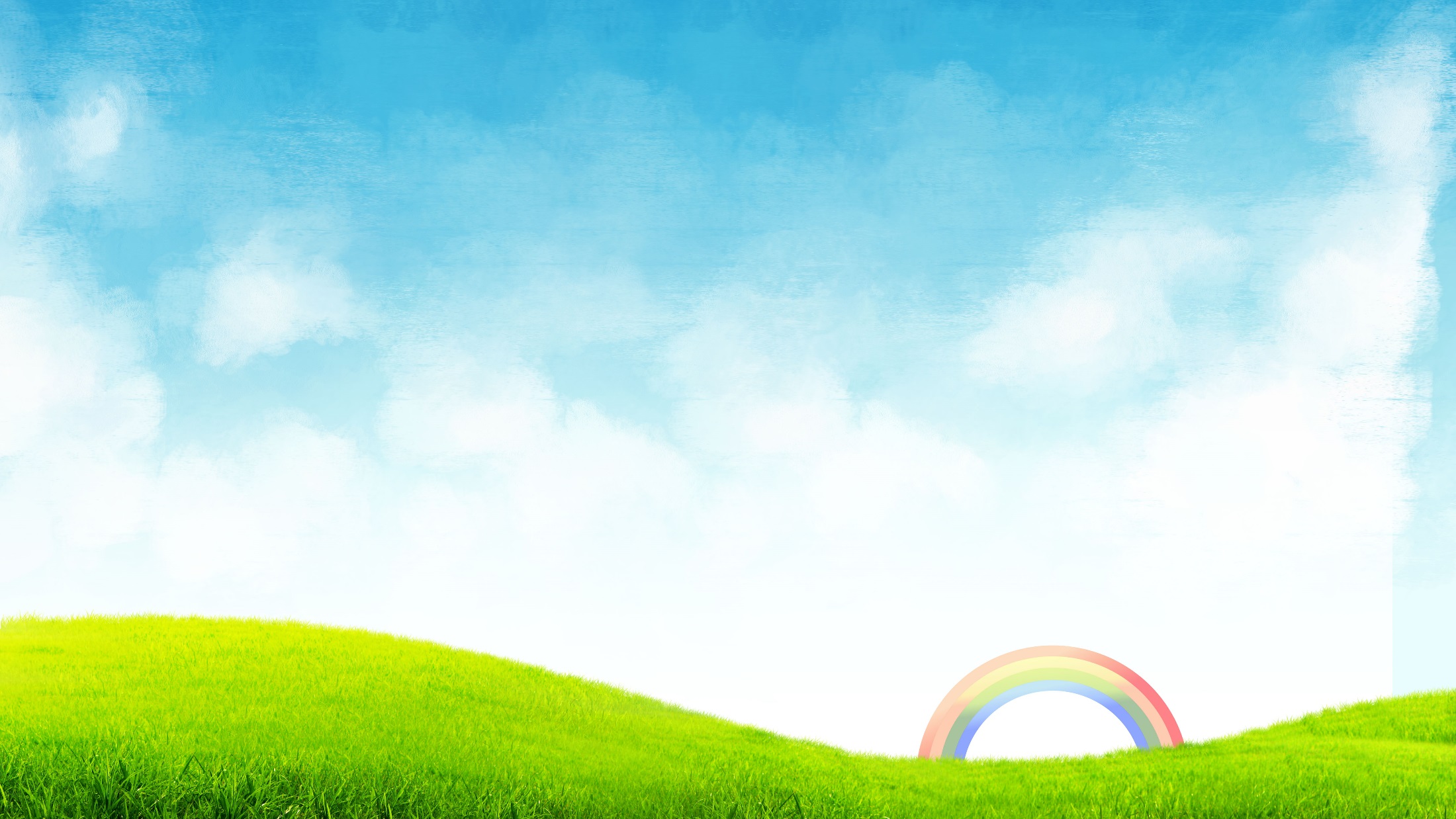 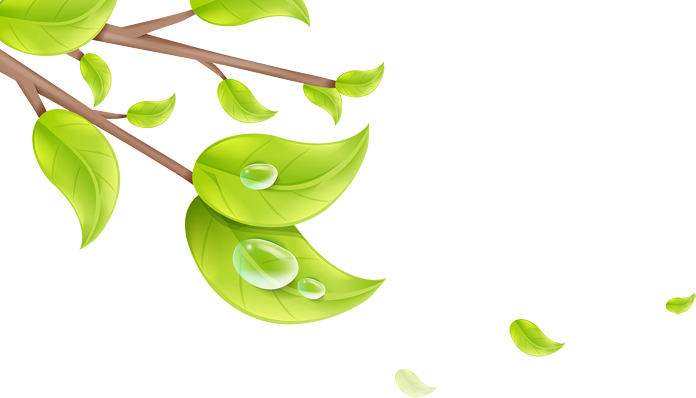 01
第一部分：单击此处添加标题文字
目 录
02
第二部分：单击此处添加标题文字
03
第三部分：单击此处添加标题文字
04
第四部分：单击此处添加标题文字
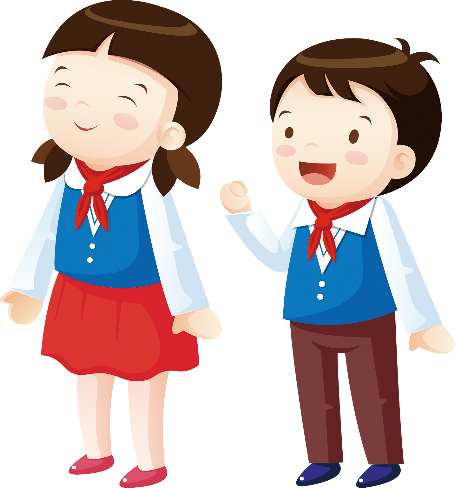 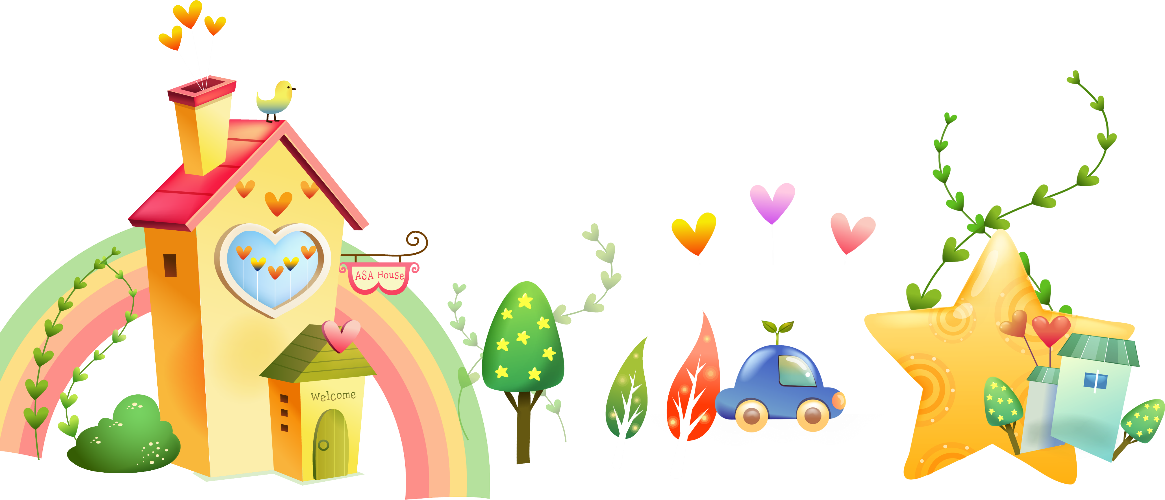 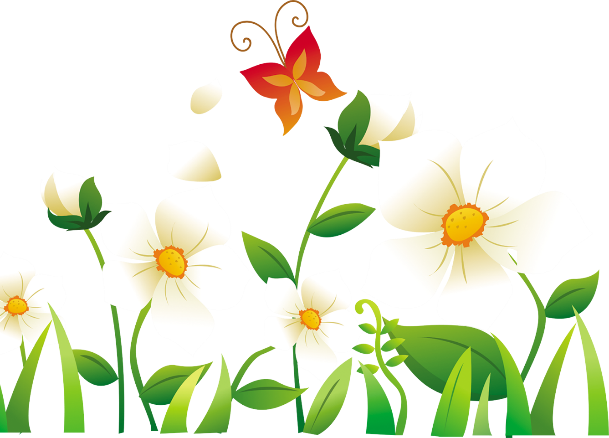 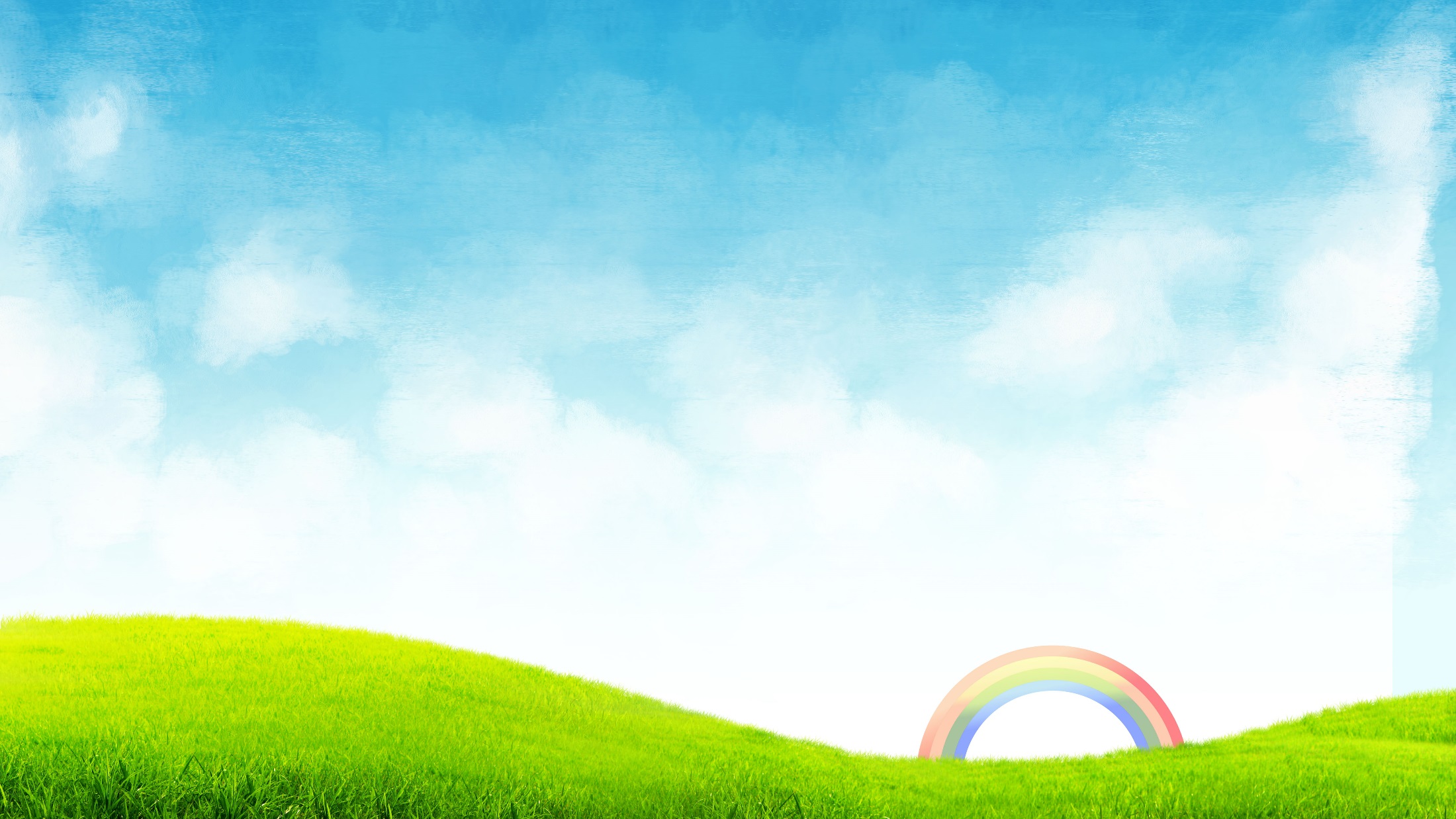 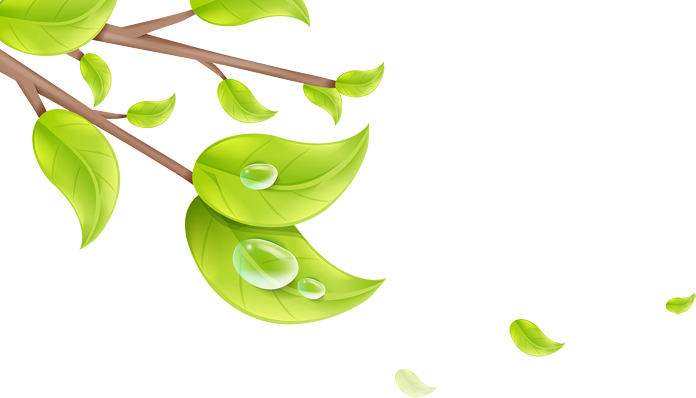 01
第一部分：单击此处添加标题文字
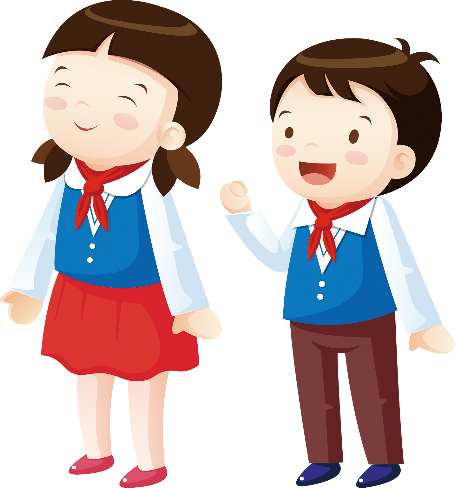 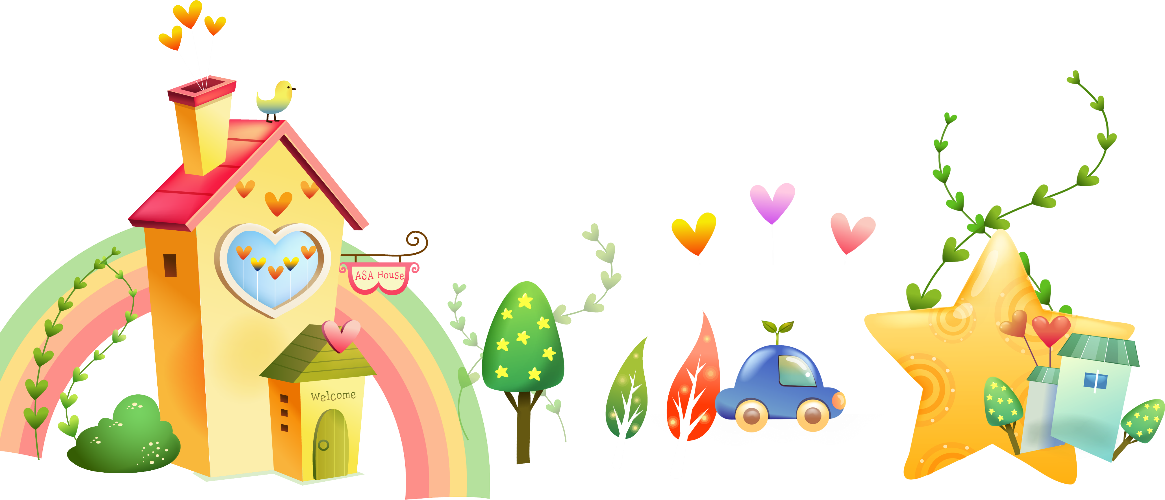 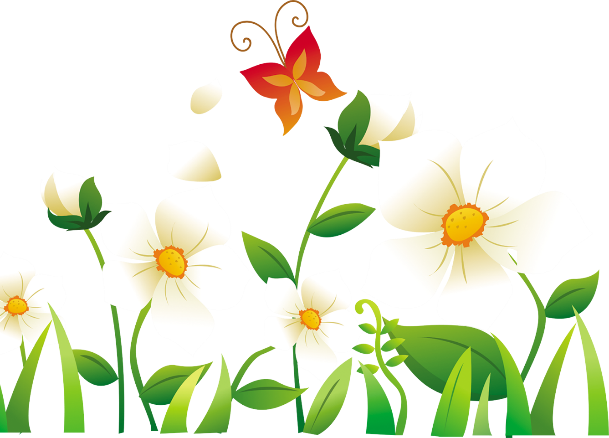 4
5
6
此处添加详细文本描述，建议与标题相关并符合整体语言风格，语言描述尽量简洁生动。尽量将每页幻灯片的字数控制在200字以内，
据统计每页幻灯片的最好控制在5分钟之内。
此处添加详细文本描述，建议与标题相关并符合整体语言风格
此处添加详细文本描述，建议与标题相关并符合整体语言风格，语言描述
1
此处添加详细文本描述，建议与标题相关并符合整体语言风格
此处添加详细文本描述，建议与标题相关并符合整体语言风格，语言描述
2
此处添加详细文本描述，建议与标题相关并符合整体语言风格，语言描述
3
此处添加详细文本描述，建议与标题相关并符合整体语言风格
单击此处添加标题
单击此处
添加标题
单击此处
添加标题
单击此处
添加标题
此处添加详细文本描述，建议与标题相关并符合整体语言风格，语言描述尽量简洁生动。
此处添加详细文本描述，建议与标题相关并符合整体语言风格，语言描述尽量简洁生动。
此处添加详细文本描述，建议与标题相关并符合整体语言风格，语言描述尽量简洁生动。
此处添加详细文本描述，建议与标题相关并符合整体语言风格，语言描述尽量简洁生动。尽量将每页幻灯片的字数控制在200字以内，据统计每页幻灯片的最好控制在5分钟之内。此处添加详细文本描述

建议与标题相关并符合整体语言风格，语言描述尽量简洁生动。尽量将每页幻灯片的字数控制在200字以内，据统计每页幻灯片的最好控制在5分钟之内。
此处添加详细文本描述，建议与标题相关并符合整体语言风格，语言描述尽量简洁生动。尽量将每页幻灯片的字数控制在200字以内，
据统计每页幻灯片的最好控制在5分钟之内。
65%
50%
35%
添加标题
添加标题
添加标题
添加标题
添加标题
添加标题
此处添加详细文本描述，建议与标题相关并符合整体语言风格，语言描述尽量简洁生动。
此处添加详细文本描述，建议与标题相关并符合整体语言风格，语言描述尽量简洁生动。
此处添加详细文本描述，建议与标题相关并符合整体语言风格，语言描述尽量简洁生动。
此处添加详细文本描述，建议与标题相关并符合整体语言风格，语言描述尽量简洁生动。
此处添加详细文本描述，建议与标题相关并符合整体语言风格
此处添加详细文本描述，建议与标题相关并符合整体语言风格
此处添加详细文本描述，建议与标题相关并符合整体语言风格，语言描述尽量简洁生动。尽量将每页幻灯片的字数控制在200字以内，
据统计每页幻灯片的最好控制在5分钟之内。
添加标题
添加标题
添加标题
添加标题
添加标题
此处添加详细文本描述，建议与标题相关并符合整体语言风格
此处添加详细文本描述，建议与标题相关并符合整体语言风格
此处添加详细文本描述，建议与标题相关并符合整体语言风格
此处添加详细文本描述，建议与标题相关并符合整体语言风格
此处添加详细文本描述，建议与标题相关并符合整体语言风格
此处添加详细文本描述，建议与标题相关并符合整体语言风格，语言描述尽量简洁生动。尽量将每页幻灯片的字数控制在200字以内，
据统计每页幻灯片的最好控制在5分钟之内。
添加图片
添加图片
添加图片
添加图片
添加图片
标题内容
标题内容
标题内容
请在此处添加您需要的文字内容
请在此处添加您需要的文字内容
请在此处添加您需要的文字内容
请在此处添加您需要的文字内容请在此处添加您需要的文字内容请在此处添加您需要的文字内容
请在此处添加您需要的文字内容请在此处添加您需要的文字内容请在此处添加您需要的文字内容
请在此处添加您需要的文字内容请在此处添加您需要的文字内容请在此处添加您需要的文字内容
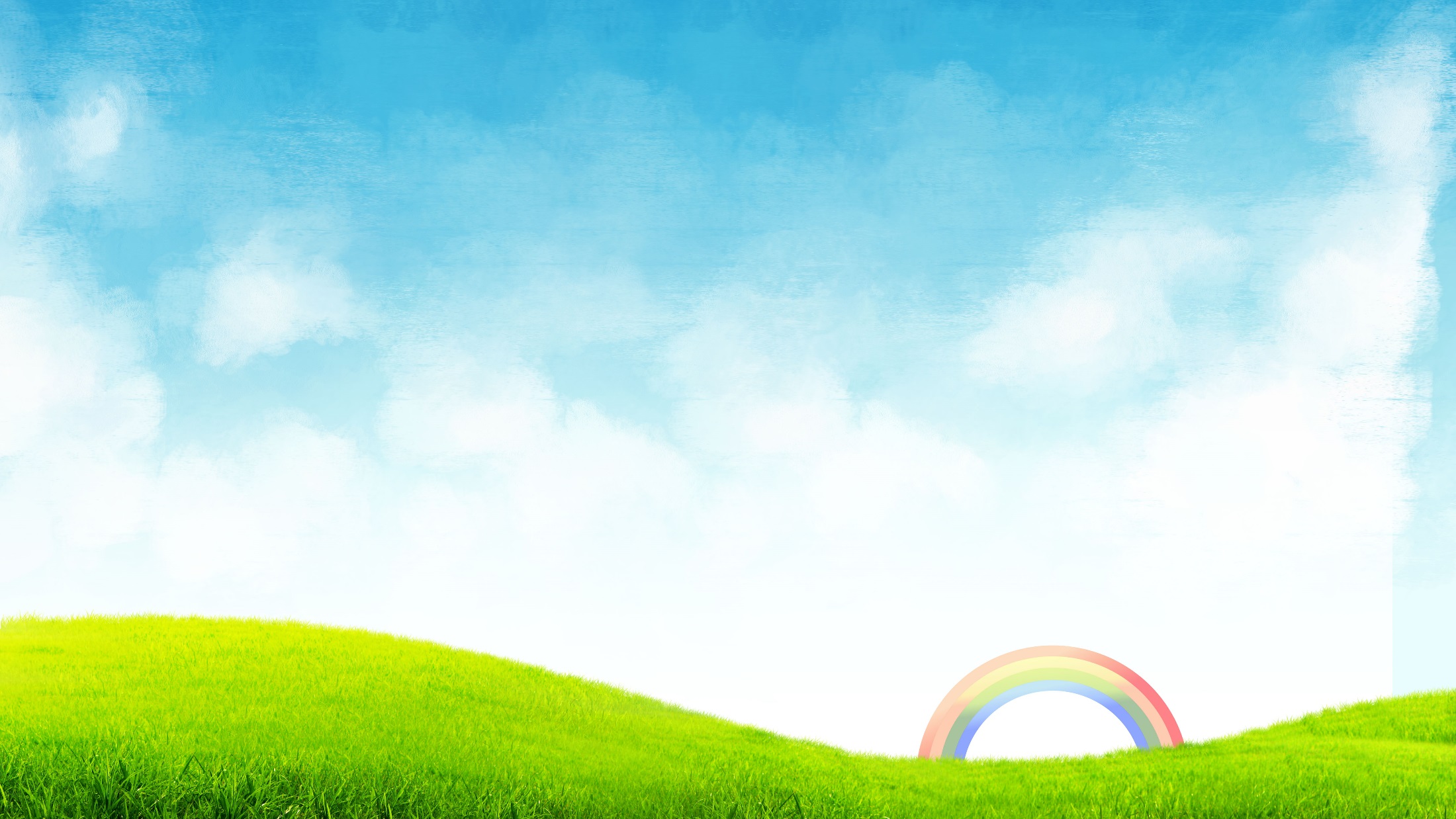 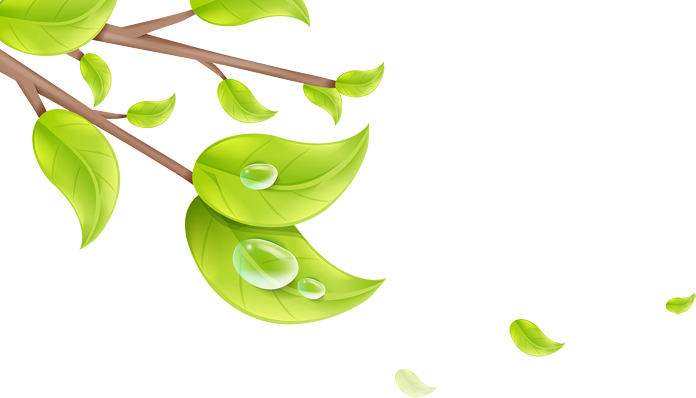 02
第二部分：单击此处添加标题文字
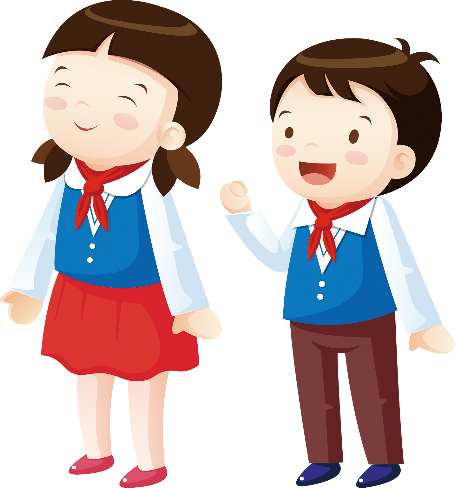 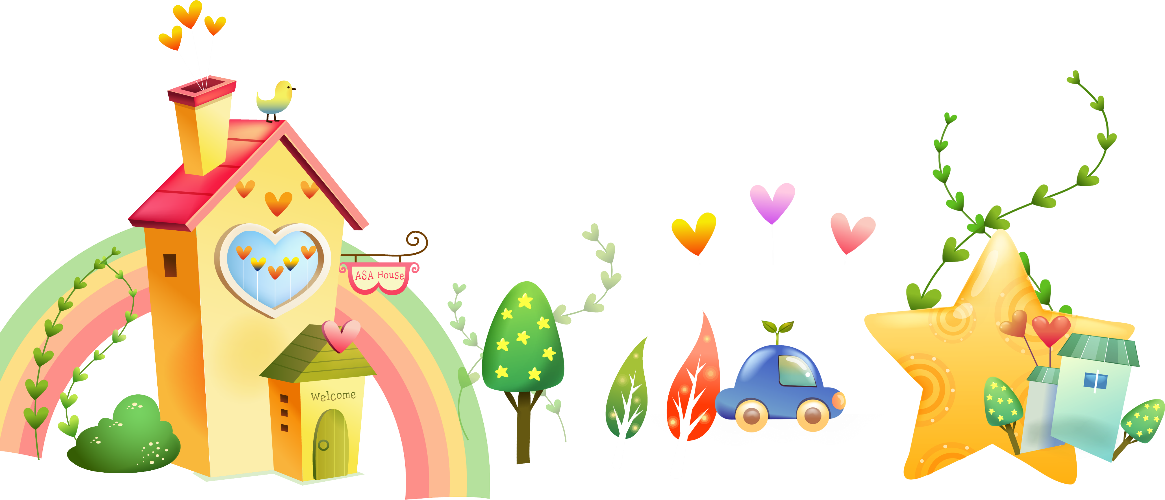 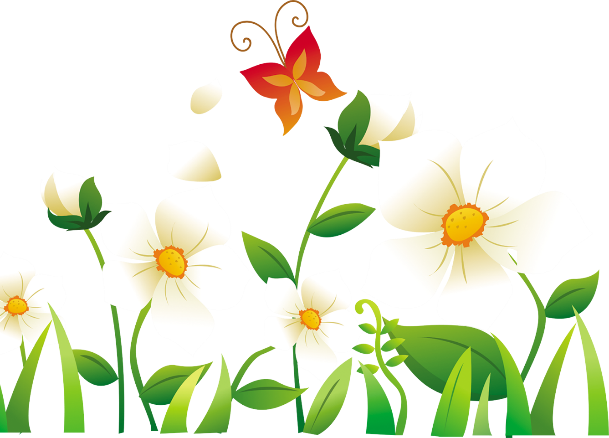 此处添加详细文本描述，建议与标题相关并符合整体语言风格，语言描述尽量简洁生动。尽量将每页幻灯片的字数控制在200字以内，
据统计每页幻灯片的最好控制在5分钟之内。
85%
65%
65%
50%
45%
添加标题
添加标题
添加标题
添加标题
添加标题
此处添加详细文本描述，建议与标题相关并符合整体语言风格，语言描述尽量简洁生动。尽量将每页幻灯片的字数控制在200字之内。 此处添加详细文本描述，建议与标题相关并符合整体语言风格，语言描述尽量简洁生动。尽量将每页幻灯片的字数控制在200字以内 此处添加详细文本描述，建议与标题相关并符合整体语言风格，语言描述尽量简洁生动。尽量将每页幻灯片的字数控制在200字之内。
请在此处添加您需要的文字内容请在此处添加您需要的文字内容
03
请在此处添加您需要的文字内容请在此处添加您需要的文字内容
02
请在此处添加您需要的文字内容请在此处添加您需要的文字内容
04
01
请在此处添加您需要的文字内容请在此处添加您需要的文字内容
请在此处添加您需要的文字内容请在此处添加您需要的文字内容
单击添加标题
05
请在此处添加您需要的文字内容请在此处添加您需要的文字内容
请在此处添加您需要的文字内容请在此处添加您需要的文字内容
08
06
07
请在此处添加您需要的文字内容请在此处添加您需要的文字内容
请在此处添加您需要的文字内容请在此处添加您需要的文字内容请在此处添加您需要的文字内容请在此处添加您需要的文字内容请在此处添加您需要的文字内容
标题内
容
标题内
容
标题内
容
标题内
容
标题内
容
标题
在此处添加小标题
在此处添加小标题
请在此处添加您需要的文字内容请在此处添加您需要的文字内容请在此处添加您需要的文字内容请在此处添加您需要的文字内容请在此处添加您需要的文字内容
请在此处添加您需要的文字内容请在此处添加您需要的文字内容请在此处添加您需要的文字内容请在此处添加您需要的文字内容请在此处添加您需要的文字内容
请在此处添加您需要的文字内容请在此处添加您需要的文字内容请在此处添加您需要的文字内容请在此处添加您需要的文字内容请在此处添加您需要的文字内容
请在此处添加您需要的文字内容请在此处添加您需要的文字内容请在此处添加您需要的文字内容请在此处添加您需要的文字内容请在此处添加您需要的文字内容
请在此处添加关键字
请在此处添加关键字
主要内容
单击此处添加文字内容说明文字内
单击此处添加文字内容说明文字内
单击此处添加文字内容说明文字内
单击此处添加文字内容说明文字内
单击此处添加文字内容说明文字内
单击此处添加文字内容说明文字内
单击此处添加文字内容说明文字内
单击此处添加文字内容说明文字内
眼界
网络
健康
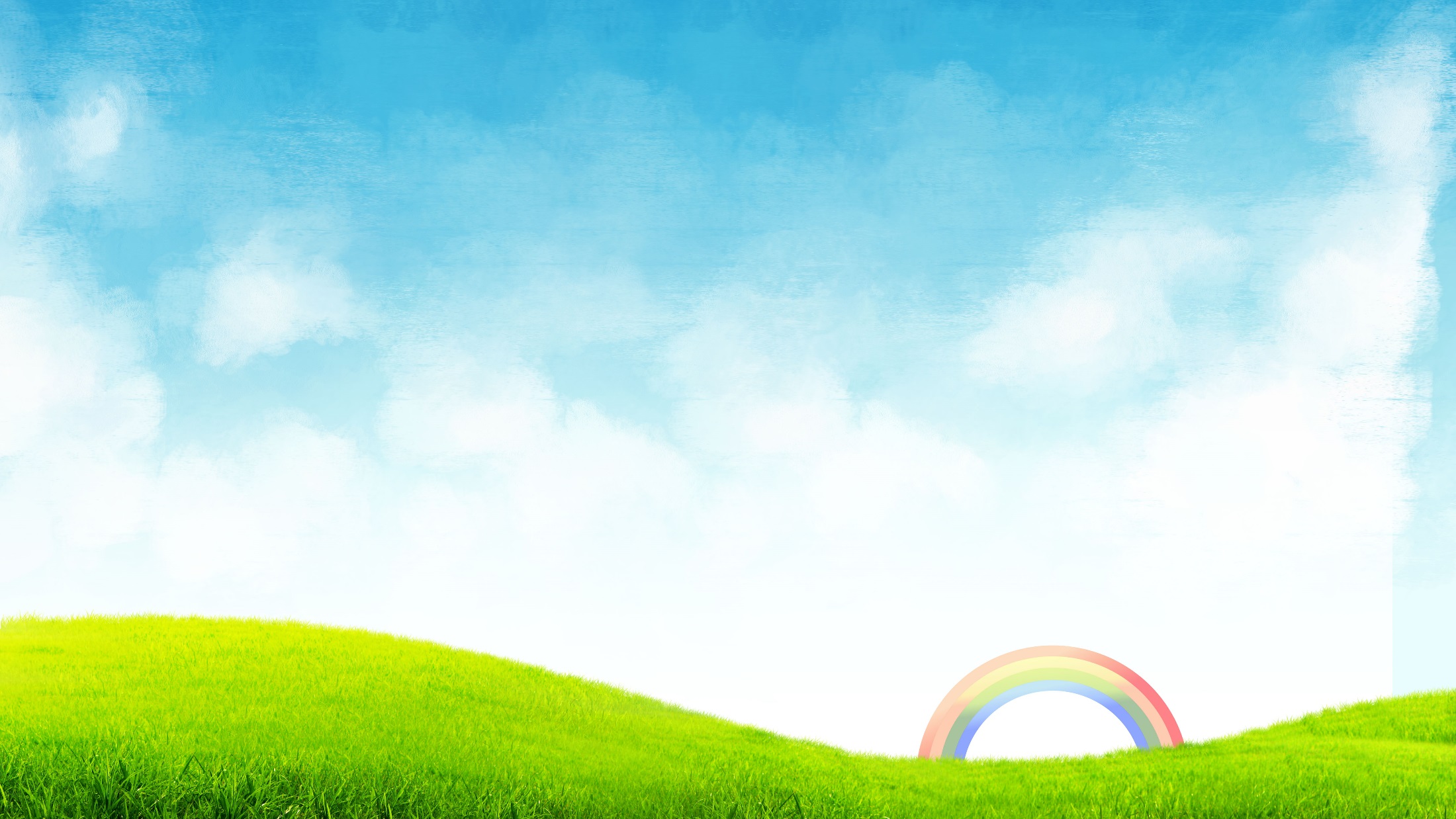 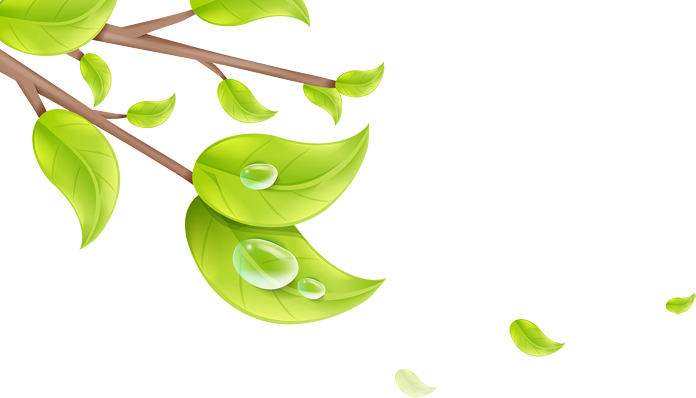 03
第三部分：单击此处添加标题文字
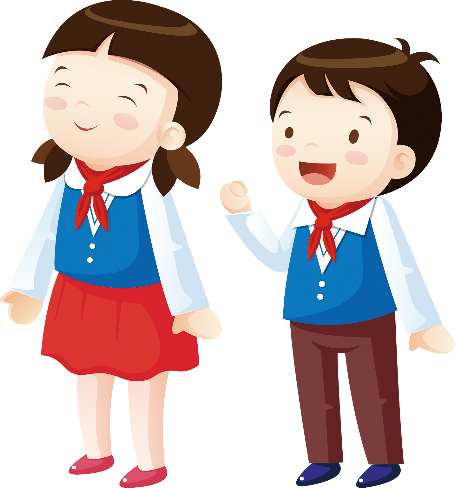 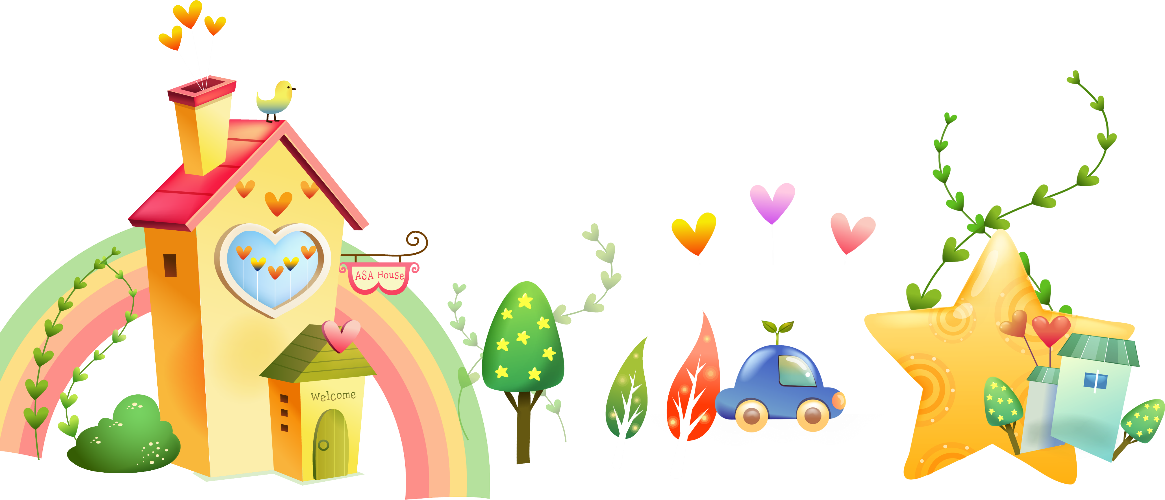 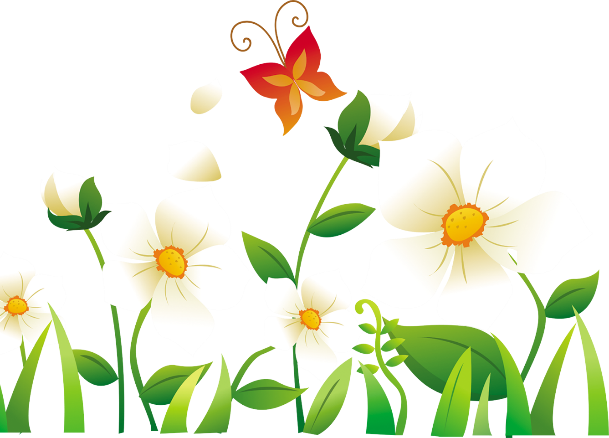 添加标题
添加标题
添加标题
添加标题
此处添加详细文本描述，建议与标题相关并符合整体语言风格，语言描述尽量简洁生动。尽量将每页幻灯片的字数控制在200字之内。此处添加详细文本描述，建议与标题相关并符合整体语言风格，语言描述尽量简洁生动。尽量将每页幻灯片的字数控制在200字之内。
单击此处
添加标题
此处添加详细文本描述，建议与标题相关并符合整体语言风格
此处添加详细文本描述，建议与标题相关并符合整体语言风格
此处添加详细文本描述，建议与标题相关并符合整体语言风格
此处添加详细文本描述，建议与标题相关并符合整体语言风格
此处添加详细文本描述，建议与标题相关并符合整体语言风格，语言描述尽量简洁生动。尽量将每页幻灯片的字数控制在200字以内，
据统计每页幻灯片的最好控制在5分钟之内。
25%
36%
15%
20%
点击输入标题
点击输入标题
点击输入标题
详写内容……点击输入本栏的具体文字，简明扼要的说明分项内容，此为概念图解，请根据您的具体内容酌情修改
详写内容……点击输入本栏的具体文字，简明扼要的说明分项内容，此为概念图解，请根据您的具体内容酌情修改
详写内容……点击输入本栏的具体文字，简明扼要的说明分项内容，此为概念图解，请根据您的具体内容酌情修改
点击输入标题
点击输入标题
详写内容……点击输入本栏的具体文字，简明扼要的说明分项内容，此为概念图解，请根据您的具体内容酌情修改
详写内容……点击输入本栏的具体文字，简明扼要的说明分项内容，此为概念图解，请根据您的具体内容酌情修改
01
02
03
04
05
01
请输入您想要的文字内容
02
请输入您想要的文字内容
03
请输入您想要的文字内容
04
请输入您想要的文字内容
标题内容
标题内容
标题内容
标题内容
请在此处添加您需要的文字内容请在此处添加您需要的文字内容请在此处添加您需要的文字内容请在此处添加您需要的文字内容
请在此处添加您需要的文字内容
请在此处添加您需要的文字内容
请在此处添加您需要的文字内容请在此处添加您需要的文字内容请在此处添加您需要的文字内容请在此处添加您需要的文字内容
请在此处添加您需要的文字内容
请在此处添加您需要的文字内容
请在此处添加您需要的文字内容请在此处添加您需要的文字内容请在此处添加您需要的文字内容请在此处添加您需要的文字内容
请在此处添加您需要的文字内容
请在此处添加您需要的文字内容
请在此处添加您需要的文字内容请在此处添加您需要的文字内容请在此处添加您需要的文字内容请在此处添加您需要的文字内容
请在此处添加您需要的文字内容
请在此处添加您需要的文字内容
请输入标题内容
请输入标题内容
请输入您想要的文字内容请输入您想要的文字内容请输入您想要的文字内容请输入您想要的文字
内容请请输入您想要的文字



输入您想要的文字内容请输入您想要的文字请输入您想要的文字请输入您想要的文字
请输入您想要的文字内容请输入您想要的文字内容请输入您想要的文字内容请输入您想要的文字
内容请请输入您想要的文字



输入您想要的文字内容请输入您想要的文字请输入您想要的文字请输入您想要的文字
标题
内容
标题
内容
标题
内容
标题
内容
标题
内容
标题
内容
请在此处添加文字内容请在此处添加文字内容
请在此处添加文字内容请在此处添加文字内容
请在此处添加文字内容请在此处添加文字内容
请在此处添加文字内容请在此处添加文字内容
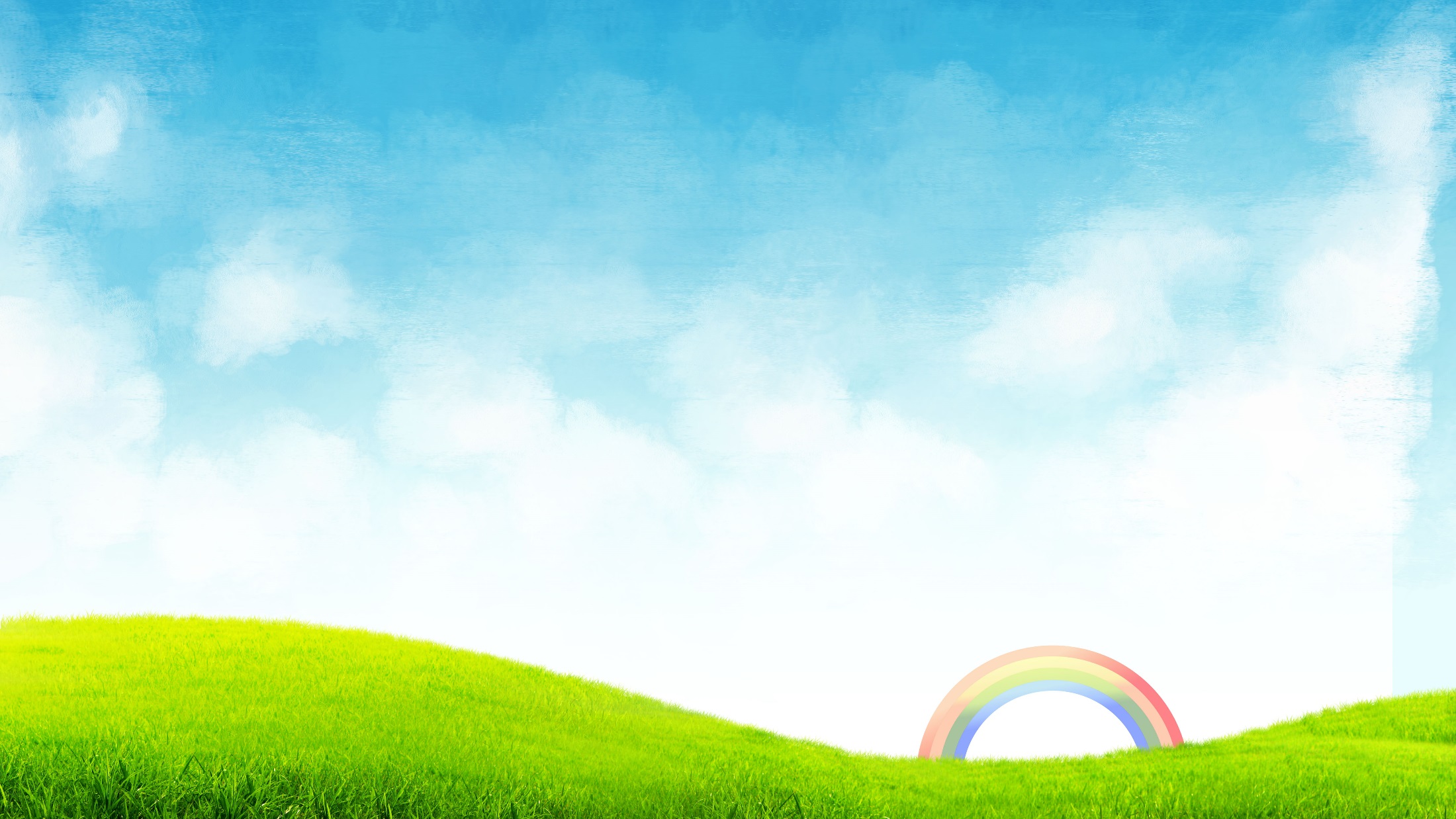 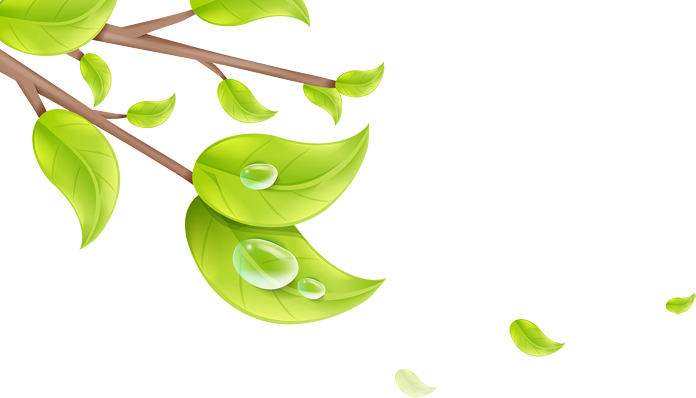 04
第四部分：单击此处添加标题文字
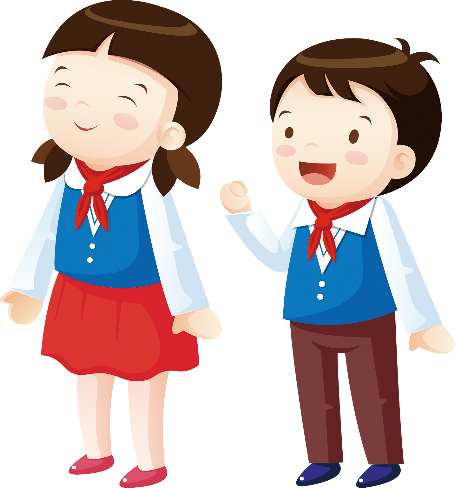 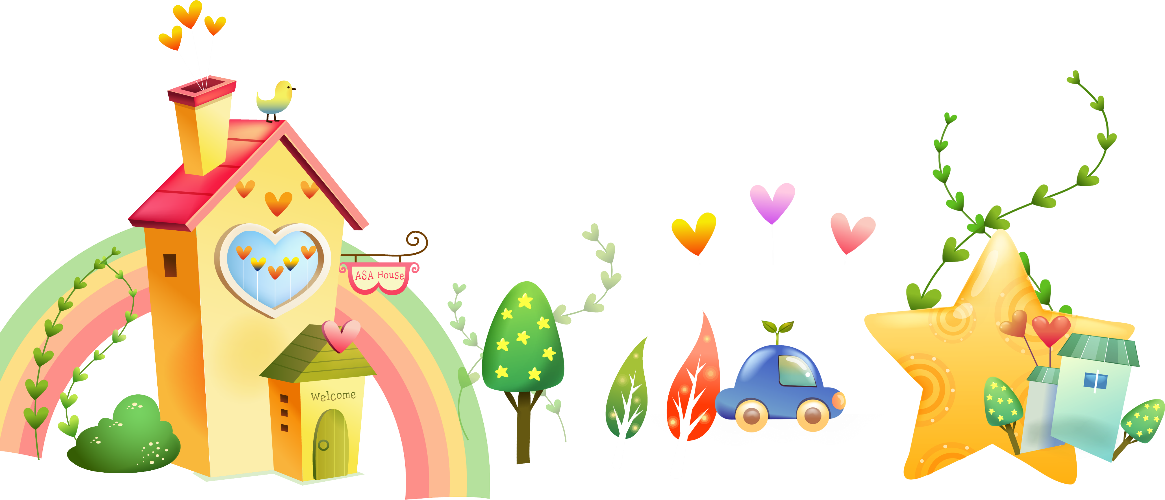 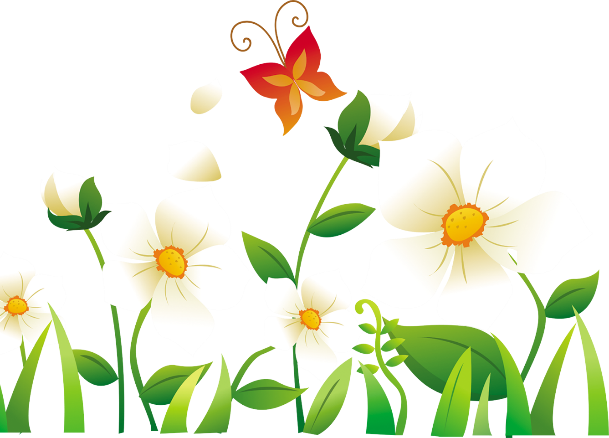 此处添加详细文本描述，建议与标题相关并符合整体语言风格，语言描述尽量简洁生动。尽量将每页幻灯片的字数控制在200字以内，
据统计每页幻灯片的最好控制在5分钟之内。
添加标题
添加标题
添加标题
添加标题
此处添加详细文本描述，建议与标题相关并符合整体语言风格，语言描述尽量简洁生动。
此处添加详细文本描述，建议与标题相关并符合整体语言风格，语言描述尽量简洁生动。
此处添加详细文本描述，建议与标题相关并符合整体语言风格，语言描述尽量简洁生动。
此处添加详细文本描述，建议与标题相关并符合整体语言风格，语言描述尽量简洁生动。
单击此处添加标题
单击此处添加标题
单击此处添加标题
2
3
此处添加详细文本描述，建议与标题相关并符合整体语言风格，语言描述尽量简洁生动。尽量将每页幻灯片的字数控制在200字以内，据统计每页幻灯片的最好控制在5分钟之内。
此处添加详细文本描述，建议与标题相关并符合整体语言风格，语言描述尽量简洁生动。尽量将每页幻灯片的字数控制在200字以内，据统计每页幻灯片的最好控制在5分钟之内。
此处添加详细文本描述，建议与标题相关并符合整体语言风格，语言描述尽量简洁生动。尽量将每页幻灯片的字数控制在200字以内，据统计每页幻灯片的最好控制在5分钟之内。
此处添加详细文本描述，建议与标题相关并符合整体语言风格，语言描述尽量简洁生动。尽量将每页幻灯片的字数控制在200字以内，
据统计每页幻灯片的最好控制在5分钟之内。
1
此处添加详细文本描述，建议与标题相关并符合整体语言风格，语言描述尽量简洁生动。尽量将每页幻灯片的字数控制在200字以内，据统计每页幻灯片的最好控制在5分钟之内。此处添加详细文本描述，建议与标题相关并符合整体语言风格，语言描述尽量简洁生动。尽量将每页幻灯片的字数控制在200字以内，据统计每页幻灯片的最好控制在5分钟之内。
此处添加详细文本描述，建议与标题相关并符合整体语言风格，语言描述尽量简洁生动。尽量将每页幻灯片的字数控制在200字以内，
据统计每页幻灯片的最好控制在5分钟之内。
25%
45%
10%
20%
此处添加详细文本描述，建议与标题相关并符合整体语言风格，语言描述尽量简洁生动。尽量将每页幻灯片的字数控制在200字以内，据统计每页幻灯片的最好控制在5分钟之内。此处添加详细文本描述，建议与标题相关并符合整体语言风格，语言描述尽量简洁生动。尽量将每页幻灯片的字数控制在200字以内，据统计每页幻灯片的最好控制在5分钟之内。此处添加详细文本描述，建议与标题相关并符合整体语言风格，语言描述尽量简洁生动。尽量将每页幻灯片的字数控制在200字以内，据统计每页幻灯片的最好控制在5分钟之内。此处添加详细文本描述，建议与标题相关并符合整体语言风格，
在此处添加小标题
在此处添加小标题
请在此处添加您需要的文字内容请在此处添加您需要的文字内容请在此处添加您需要的文字内容请在此处添加您需要的文字内容请在此处添加您需要的文字内容
请在此处添加您需要的文字内容请在此处添加您需要的文字内容请在此处添加您需要的文字内容请在此处添加您需要的文字内容请在此处添加您需要的文字内容
请在此处添加您需要的文字内容请在此处添加您需要的文字内容请在此处添加您需要的文字内容请在此处添加您需要的文字内容请在此处添加您需要的文字内容
请在此处添加您需要的文字内容请在此处添加您需要的文字内容请在此处添加您需要的文字内容请在此处添加您需要的文字内容请在此处添加您需要的文字内容
请在此处添加关键字
请在此处添加关键字
输入您想要的文字内容
输入您想要的文字内容
输入您想要的文字内容
输入您想要的文字内容
添加标题内容
添加标题内容
添加标题内容
添加标题内容
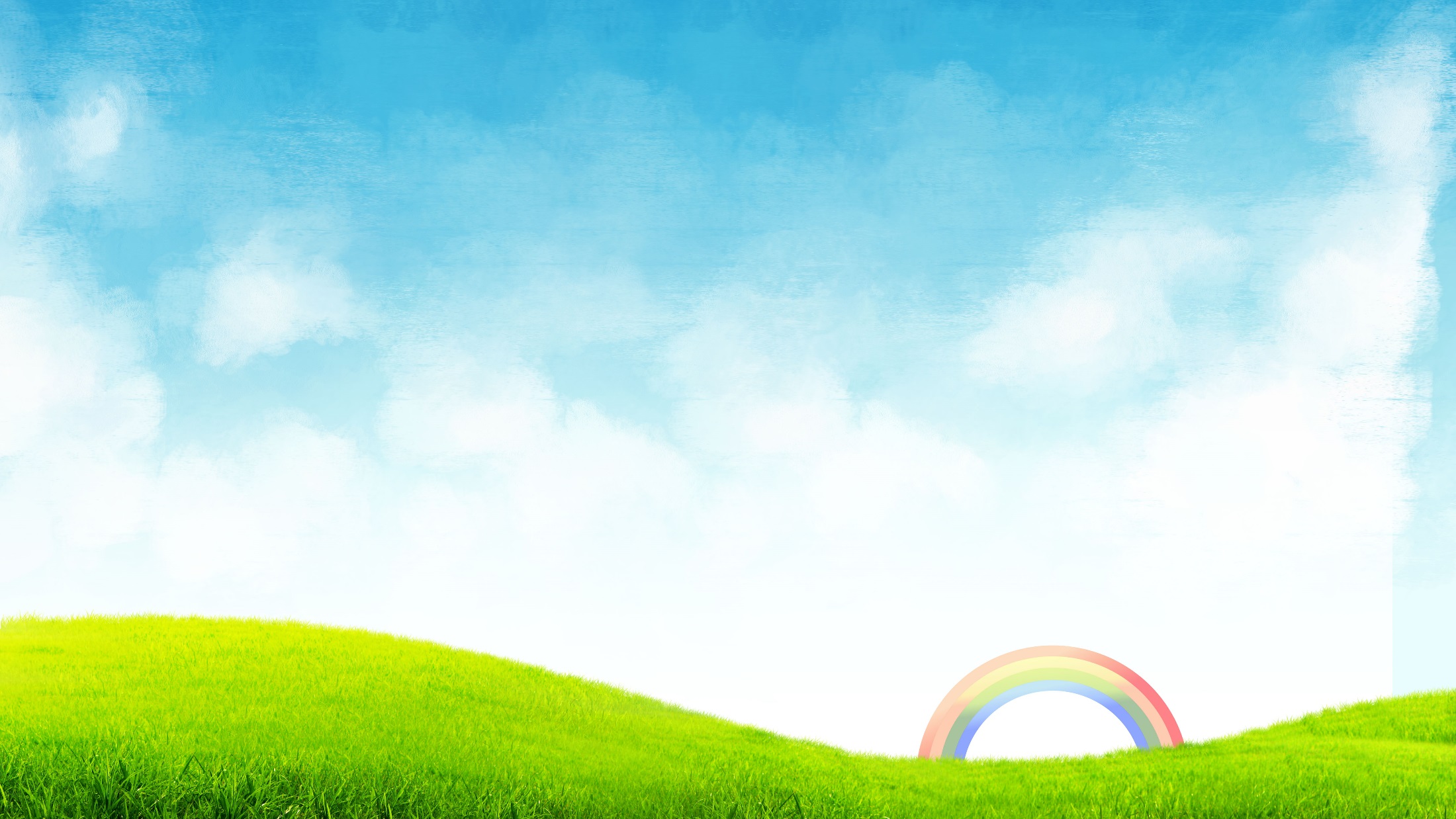 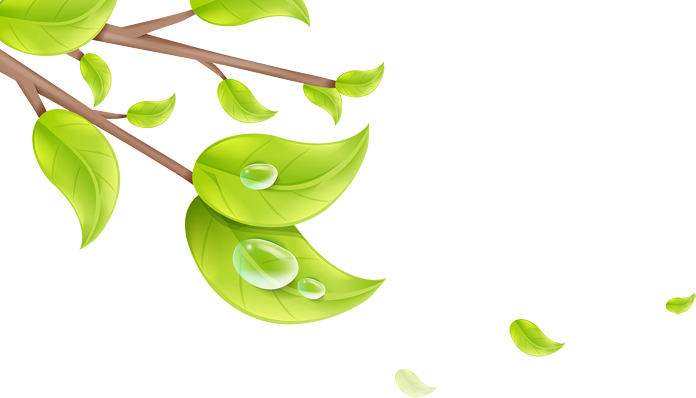 感谢您的观看 THANKS!
—单击此处添加您的学校名称—
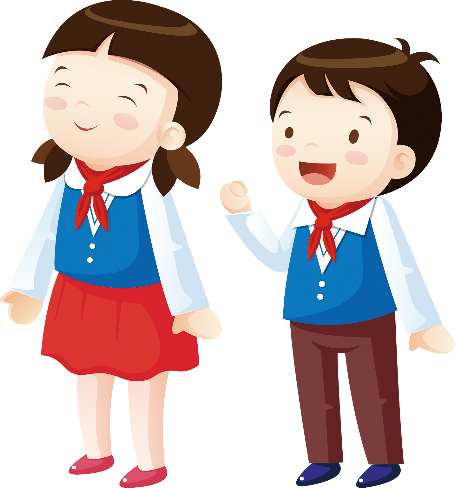 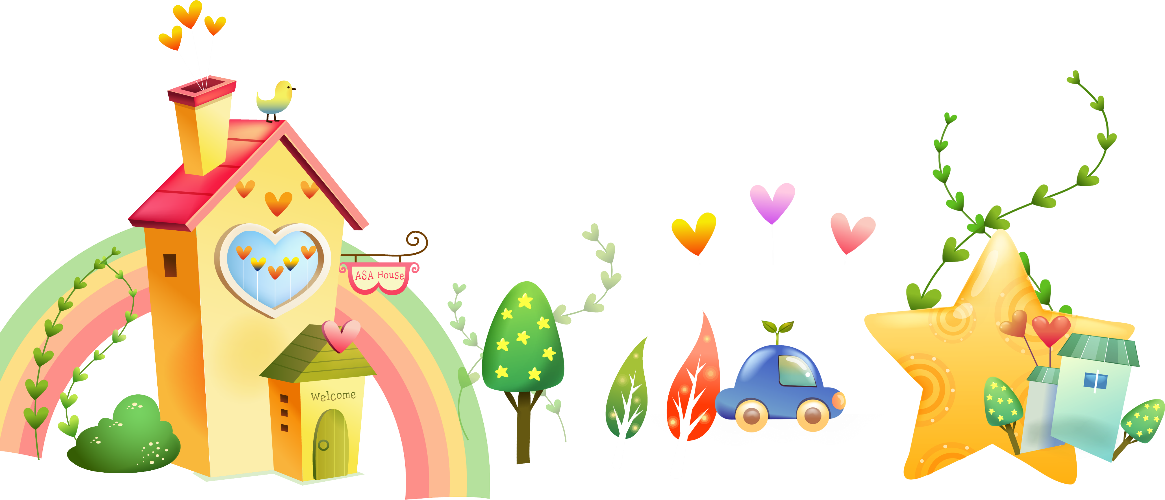 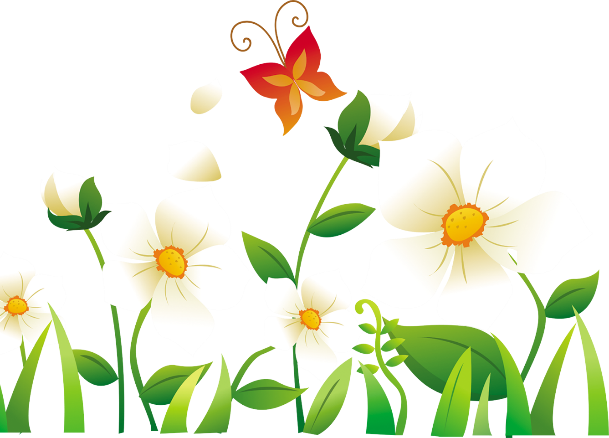